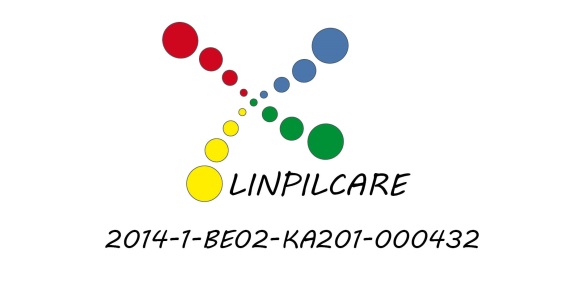 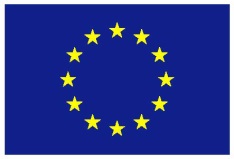 ERASMUS+
Erasmus+ KA2 

Strategisch partnerschap voor innovatie in onderwijs
www.linpilcare.eu
01/09/2014 – 31/08/2017
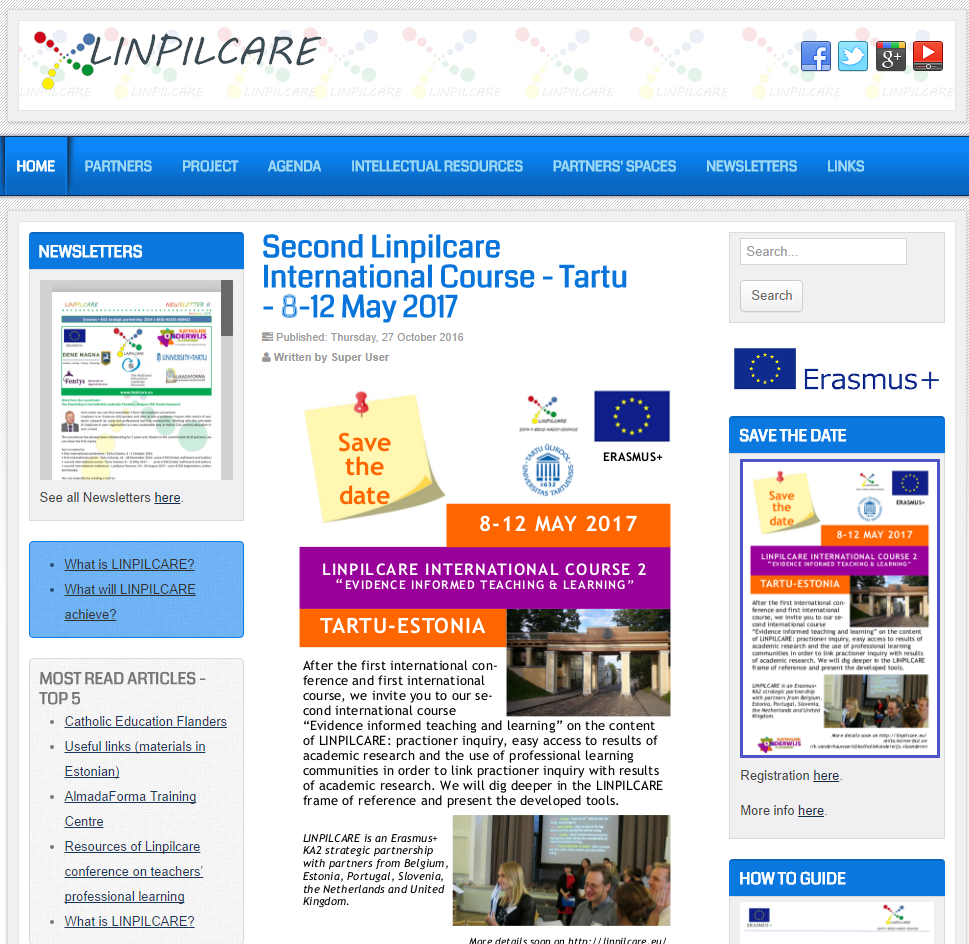 LINPILCARE
LINk Practitioner Inquiry via effective professional Learning Communities with results of Acadamic Research, in order to support teachers and schools in Evidence informed teaching.

evidence informed teaching & learning, ondersteund door drie pijlers:
	1. professionele leergemeenschappen
	2. praktijkonderzoek
	3. toegang tot resultaten academisch onderzoek
[Speaker Notes: Dank voor de directe en duidelijke intro!]
linpilcare
linpilcare
Idee gebaseerd op onderzoek van o.a. OESO, Timperley, Earl, Hattie, Dana, Fullan, Hargreaves, Lebak, Tinsley, Lomos, Jäppinen, …)
onderwijs in de 21ste  eeuw:
leraren 
zoeken systematisch  om hun eigen praktijk te optimaliseren;
delen resultaten met collega’s;
linken hun bevindingen aan resultaten uit academisch onderzoek.
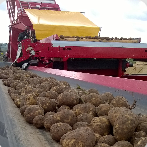 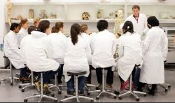 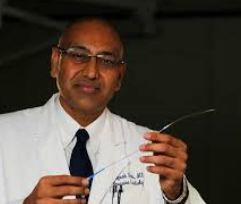 Vergelijk met hoe men de praktijk optimaliseert  in landbouw, verpleging, geneeskunde,…
linpilcare
Wie? BE– EE – NL  ( Fontys-Tilburg Eindhoven: Rutger Van de Sande & Sanneke Bolhuis) – SI – PT - UK
partners ontwikkelen
een conceptueel denkkader (CFR);
praktische tools om het CFR te realiseren;
lokale en internationale professionalisering (over het CFR en werkend met de tools)
we verspreiden momenteel de resultaten in scholen en lerarenopleidingen
het project is halverwege
[Speaker Notes: ok]
linpilcare
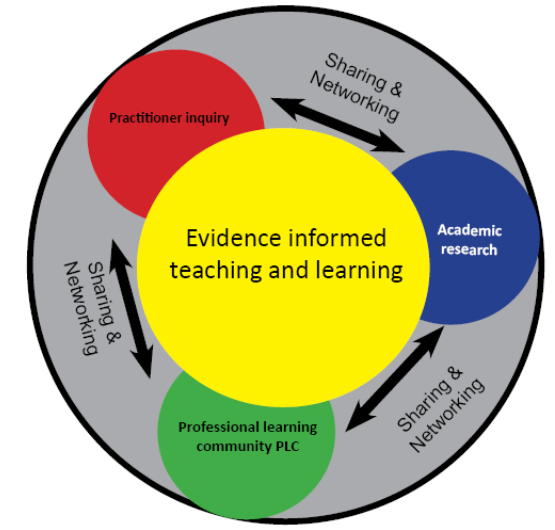 Referentiekader (CFR)
Voorbeelden uit de groep
Heel de tekst op de website
linpilcare
conceptueel denkkader (CFR)
is geschreven voor mensen in de praktijk
over evidence-informed leren en onderwijzen, over de belangrijkste zaken van academisch onderzoek en praktijkonderzoek en hoe dit bijdraagt tot ‘evidence’ om het onderwijzen te optimaliseren;
over professionele leergemeenschappen als een platform voor professioneel leren;
over praktijkonderzoek als een professionele leerstrategie om ‘evidence-informed’ te onderwijzen.
piloting met feedback van onderzoekers, praktijkmensen.
[Speaker Notes: Professional development heb ik vervangen door professional learning. Development is iets wat door iemand anders aangebracht wordt en wat de leraar uitvoert, professional learning is iets wat de leraar zelf doet vanuit zijn eigen noden]
linpilcare
leraren =  professionals:
Focussen op het optimaliseren van het leren van leerlingen
kennen :
het curriculum; 
de didactiek;
de pedagogie.
zijn systematische ‘reflective practitioners’;
deprivatiseren hun praktijk;
overleggen systematisch met collega’s.
linpilcare
Hier komt nog bij uit het cfr:
geen ‘evidence based’ 
(suggereert teveel dat ‘evidence’ altijd kan voorschrijven hoe leraren moeten onderwijzen)
geen ‘intuiton based’ 
(alsof leraren het vanuit hun intuïtie beter kunnen)
verzamel de beste ‘evidence’ voor elke specifieke context (vanuit praktijkonderzoek én academische evidence)
[Speaker Notes: Veel beter dan het schema - dank]
Besluit, strategie, dáárom
een aanpak vanuit de uitdaging om het leren van de leerlingen te optimaliseren, waarbij de eigen onderwijspraktijk systematisch geoptimaliseerd wordt;
Leraren nemen leren in eigen handen en vinden linken met resultaten van academisch onderzoek;
delen hun bevindingen met collega’s in professionele leergemeenschappen;
linpilcare
professionele leergemeenschappen: 
Een plaats waar leraren samen onderzoeken hoe ze hun eigen praktijk – voor onderdelen die belangrijk zijn voor hen – kunnen onderzoeken en dan kunnen implementeren wat ze leerden om het nieuw geleerde in de praktijk te kunnen realiseren (Hord, 1997)

praktijkonderzoek:
Het systematisch en intentioneel bestuderen van iemands professionele praktijk waarbij gezocht wordt naar verandering door te reflecteren over de eigen praktijk. (Cochran-Smith and Lytle, 1993;2009)
Het is niet voldoende te weten wat werkt, je moet ook weten waarom het werkt… (Petty 2014)
linpilcare
CFR over praktijkonderzoek (PO)
‘de praktijk van leraren kan niet beschouwd worden als effectief, tenzij het tegemoet komt aan de noden van de leerlingen & het de praktijk van hun leraren optimaliseert’
Inquiry
Cycle
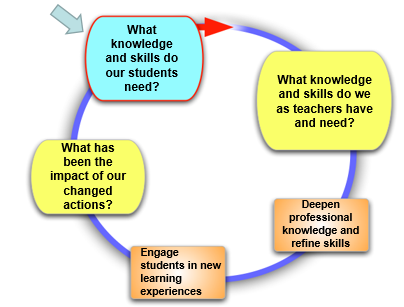 …
Timperley
Dana
…
[Speaker Notes: Ook hier geldt dat de kleine lettertjes niet leesbaar zullen zijn. Maar je kunt aangeven dat er allerlei cycli voor praktijkonderzoek te vinden zijn.
Ik begrijp niet wat het kruisje betekent, Het betekende dat er nog veel meer cycli zijn en dat dit maar twee voorbeelden zijn. Drie puntjes zal wel duidelijker zijn denk ik]
linpilcare
Concept van innovatie/ de kracht van het idee:
Implementatie/ professionalisering lukt “niet” topdown;
kan ook niet door de individuele leraar bottom up gerealiseerd worden;
is een combinatie van:
starten bij de echte uitdagingen van de leraren;
focus op het leren van leerlingen optimaliseren;
vanuit praktijkuitdagingen, de eigen praktijk onderzoeken;
link vinden met relevante resultaten van onderzoek;
delen in ‘echte’ professionele leergemeenschappen;
cyclisch werken.
[Speaker Notes: Ok, zit recht in lijn met de feedback gekregen van Helen Timperley.
Het is niet bewezen dat bottom up werkt. Dus een combinatie van beide lijkt het meest zinvol]
WE GAAN AAN DE SLAG
… met een protocol
Def: uit de groep


Protocol Wat? En waarom? Wat nu?
linpilcare
tools voor de praktijk
meer dan 70 tools:
sommige zijn al klaar;
andere zijn in voorbereiding.
tools zijn bijv. protocollen, materialen, instrumenten, case studies,…
tools voor de 3 pijlers (PLG, praktijkonderzoek, en toegang tot resultaten van academisch onderzoek)
de laatste pijler is de moeilijkste. Wél: NRO.nl
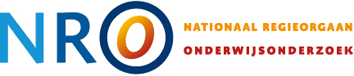 [Speaker Notes: ok]
linpilcare
modules, cursussen,…
tools worden eerst in de praktijk getest, in de lokale/regionale/nationale context;
een serie van tools vormt een module voor een cursus;
modules en cursussen worden ontworpen en uitgetest in de praktijk;
modules en tools  kunnen door anderen gebruikt worden, na voldoende testen;
dit is gepland tijdens het tweede deel van het project.
[Speaker Notes: ok]
The garden metaphor on “research”
Characteristics of each sides?

Give us your opinion. SHOOT! 
Write key words on a post-it and glue it on the side where it belongs to (on the screen)

To what kind of research can both photo’s be linked ?

How do they relate?

How are they different?
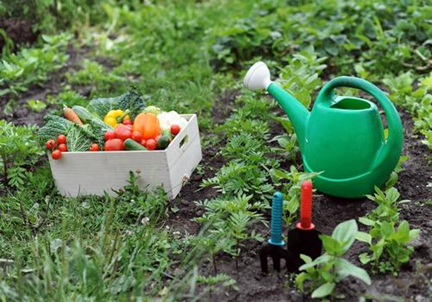 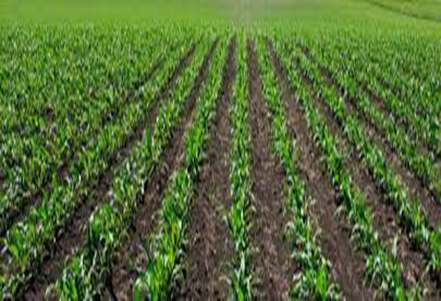 Large scale,  one subject, one focus, uniform, academic truth, specialist sophisticated tools,
Small scale, individual learning small scaled groups, diverse subjects, many focuses, colorful, personal truth, small feasible tools.
[Speaker Notes: I think this is a nice idea, maybe we should re-shape it a bit - or not? It illustrates well the difference between the academic and the practitioner research and It’s also mentioned in the list of tools nr. 13 - Quote on analogy farmers vs careful gardener, but it’s not on the Sharepoint. Is this the same as in the slide and we did in our workshop in Tartu? Yes it is… I added a bit. at least 10 min?]
Beide zijn waardevol in linpilcare
linpilcare
Over evidence:
het perspectief van de leraar: ‘in welke mate is een bepaalde vorm van ‘evidence’ valide voor de leraar om rekening mee te houden als de leraar zijn praktijk herdenkt.’

resultaten van praktijkonderzoek;
resultaten van academisch onderzoek;
resultaten van praktijkonderzoek door anderen gedaan.
[Speaker Notes: Ok veel beter]
linpilcare
CFR over professionele leergemeenschappen (PLG)
Prototyping:
‘a process, not just a physical place where you design or prototype and present to your peers. Your peers critique your work, highlighting the strenghts and areas that still need some work. (Warfel 2009)
PLG’s:
een plaats waar leraren samen onderzoeken hoe ze hun eigen praktijk – voor onderdelen die belangrijk zijn voor hen – kunnen onderzoeken en dan kunnen implementeren wat ze leerden om het nieuw geleerde in de praktijk te kunnen realiseren (Hord, 1997)
[Speaker Notes: Ok, komt uit het CFR]
linpilcare
CFR over PLG
focus op
professionele cultuur;
professioneel leren van leraren;
verbinden van het professioneel leren van individuele leraren met het professioneel leren van hun collega’s.
hoe werkt een plg
werk aan gedeelde normen;
werk aan gedeelde waarden;
creëer een cultuur van:
vertrouwen
samenwerking
deprivatiseer de praktijk van leraren 
Verduidelijk je praktijk a.d.h.v. materialen, foto’s, observaties,…
Open je klasdeuren voor elkaar.
het doel is de praktijk te verbeteren om het leren te optimaliseren!
[Speaker Notes: Bijgevoegd in order to optimize the learning. Dit was een algemene bemerking van Helen bij het CFR. Het uitgangspunt is het optimaliseren van het leren en dan ga je na hoe je je praktijk optimaliseert. De vraag moet ook een link hebben met het leren en niet onmiddellijk met de praktijk van de leraar. (eerst het leren daarna de praktijk)]
linpilcare
CFR over PLG’s
de toegevoegde waarde van PLG’s is:
vermindering van het isolement;
een gemeenschappelijk doel hebben;
er ontstaan echte professionele gesprekken;
data vanuit de klas en de school betekenisvol maken.
linpilcare
de moeilijke derde pijler: toegang tot relevante resultaten van academisch onderzoek
waarom raadplegen/gebruiken leraren geen resultaten van academisch onderzoek?
literatuur is nauwelijks leesbaar, veel te veel voor de beperkte tijd die leraren hebben, moeilijke onderzoekstaal, niet eenvoudig toegankelijk…
bijgevolg: leraren zijn zich niet bewust van relevante academische resultaten.
wat we nodig hebben: meer praktijk georiënteerde reviews over onderwerpen die relevant zijn voor leraren.

dit laatste ligt buiten het bereik van Linpilcare
[Speaker Notes: Schitterend geherstructureerd. Dank hiervoor]
Linpilcare
de moeilijke derde pijler: toegang tot relevante resultaten van academisch onderzoek

waarom gebruiken leraren nauwelijks resultaten van academisch onderzoek?
als zij zich bewust zijn van relevante resultaten:
zijn die dikwijls tegenstrijdig;
kan het tellen voor gemiddelde leerlingen, maar lijkt niet te kloppen in specifieke contexten;
is het moeilijk om de praktijk, de gewoontes en de vooronderstellingen te veranderen, specifiek als deze dominant aanwezig zijn binnen de eigen schoolomgeving.
wat is nodig: vertrekken vanuit de eigen situatie via PO, ondersteuning, PLG
[Speaker Notes: Ok dank hiervoor. Volgens mij staat dit zo duidelijk niet in het CFR. Rutger en Willem kijken jullie dit eens na?]
linpilcare
strategieën om toegang tot academisch onderzoek te 
vereenvoudigen (CFR)
professioneel leren zou kunnen inhouden:
leren zoekmachines gebruiken;
leren academische artikelen lezen en waarderen;
degene die PLG ondersteunt zou kunnen:
naar relevante literatuur verwijzen;
relevante literatuur samenvatten;
onderzoekers uitnodigen;
communiceren met onderzoekers;

en… … … ???
[Speaker Notes: Ok, veel duidelijker. Dank hiervoor.]
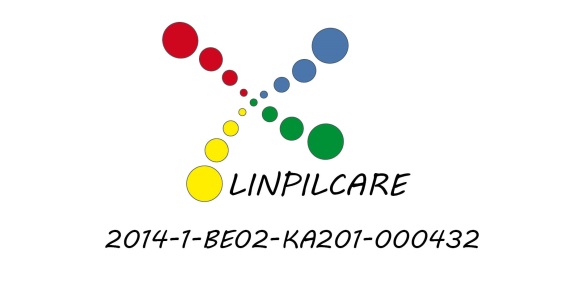 Goed op weg!
disseminatie in scholen, lerarenopleidingen, netwerken, via website
internationale conferenties:
Estland: 3 Oktober – 5 Oktober 2016
Ljubljana: 24 August – 26 August 2017
internationale cursussen:
Estland: 13 November  - 19 November 2016
Estland: 7 Mei – 13 Mei 2017

BEZOEK ONZE WEBSITE: 
www.linpilcare.eu   http://int.nascholing.be
[Speaker Notes: Welcome on our way?]
Ikzelf:
Wim.peeters.int@gmail.com
Contact in NL:
Rutger R.A.W. van de Sande rutger.vandesande@fontys.nl 

Contact coördinator (ev. deelname)
Rik Vanderhauwaert Rik.Vanderhauwaert@katholiekonderwijs.vlaanderen
Nu enkele echte voorbeelden
Format van de PLG sessies
8 ontmoetingen van 2 lesuren
Voor elke ontmoeting een agenda en doelstellingen
Inhoud is steeds een mix van achtergrondkennis, actie om vooruitgang te hebben in eigen onderzoek, en teambuilding activiteiten
De deelnemers krijgen alle info en bladen voor eventueel eigen gebruik.
Samenstelling PLG’s
De ene PLG werd “sterk aangemoedigd” en bestond uit 9 leden van één school, één haakte snel af ( weinig uren in het vak en nieuwe leerkracht), 2 leerkrachten met profiel fysica, 2 chemie, 1 biologie, en de anderen allerlei vakken: in de loop van het proces besloten 2 leerkrachten een onderzoek samen te doen: totaal: 7 praktijkonderzoeken
De andere PLG bestond uit 5 leerkrachten van 3 scholen: 2 wiskunde, 1 fysica, 1 chemie en 1 NW. Eén leerkracht viel uit wegens een serieuze ziekte.
Synthese van de praktijkonderzoeken
Disclaimer
Het bondige doet afbreuk aan de inspanningen
De synthese zoekt naar samenhang tussen de praktijkonderzoeken
Geeft info over de impact op leerlingen, collega’s en school
Volgorde is arbitrair
Vraag : hoe kan ik de studiehouding van leerlingen in 5 IW verbeteren?
Mark Van de Vliet; fysica
Data:    
een kleine bevraging na elke toets 
een bevraging naar de motivatie
een gesprek met de leerling.
Bevraging naar motivatie op basis van opgezochte vragenlijsten van M. Van Steenkiste (rechterkolom : studenten lerarenopleiding)
Intrinsieke motivatie   2,5                  2,7
Persoonlijk belang      4,1                  3,4
Interne druk              2,4                  2,6
Externe druk             3,1                  2,2
Uit individuele bevraging van  leerlingen die niet graag studeren blijkt dat  ze graag de les volgen,  geïnteresseerd zijn maar studeren kost hen veel moeite. De meeste leerlingen doen het wel omdat ze het zichzelf opleggen. (interne druk)
Uit deze bevraging blijkt ook dat twee leerlingen niet meer gemotiveerd zijn om deze richting te blijven volgen.
Volgend schooljaar is het de bedoeling middelen te vinden om de autonomie van de leerlingen te verbeteren zodat de intrinsieke motivatie verhoogt.
Feedback
Typisch bescheiden onderzoek maar wel met zeer duidelijke resultaten
Drie soorten data werken complementair. In dit geval bevestigen ze grotendeels elkaar: grote validiteit
Dit onderzoek genereert een inzicht zodat er meteen een ander initiatief op de planning gezet wordt
Academisch onderzoek werd gebruikt voor de motivatietest, en was bovendien een ijkpunt.
Invloed van soorten experimenten op de aandacht die leerlingen aan een les besteden
Jean-Marie Driesen; fysica
Andere experimenten dan in het handboek uitvoeren
Hoeveel schrijven leerlingen op?
Het aantal pagina’s nota hangt sterk af van de leerling; vlijtig of niet, groot schrijven, klein schrijven, grote schetsen maken enz. zijn allemaal invloeden die spelen; 
Wat wel opvalt is dat er duidelijk meer genoteerd wordt als de les niet het handboek volgt maar met nieuwe, ongeziene experimenten gestoffeerd wordt.
Feedback
De leerkracht ging uit ( vooronderstelling) van de idee dat meer opschrijven tijdens de les een gunstig resultaat oplevert
Dit is nog niet aangetoond, want de eindexamens zijn niet gebeurd
Het onderzoek heeft óók impact gehad op de leerkracht, vermits die een 20-tal nieuwe experimenten moest voorzien
De leerkracht heeft zich losgemaakt van het handboek, met voor hem een positief resultaat: als leerlingen meer schrijven zijn ze blijkbaar meer gemotiveerd om op te letten. Hij heeft zijn job meer in handen genomen
Slechts één soort data
Geen academisch onderzoek gebruikt, hoewel werk van Mazur en Co aangeboden werd.
Hoe omgaan met diversiteit op gebied van capaciteiten bij leerlingen van het 4e jaar wetenschappen voor het vak chemie.
Welke vorm van differentiatie werkt het best?
Wat betreft betere resultaten 
En hoger welbevinden
Sandra Vandeuren, lkr. Chemie 2e graad
Ingreep tussen kerst en pasen
Welke vorm van differentiatie werkt het best?
Differentiatie vooral voor het welbevinden
Theorie en voorbeeldoefening(en) ahv. OLG
Oefeningen maken in heterogene groepen of zelfstandig (met begeleiding!)
Afwisselen!
Resultaten examen en DW van juni afwachten
Toekomst:
Parallelklas?
Meerdere jaren vergelijken?
Zelfde leerlingen enkele jaren volgen?
Feedback
Zeer sterk resultaat in één klas
Interessant resultaat: wordt dit bevestigd door academisch onderzoek?
Veel werk in hervormen lessen
Vergroot welbevinden is motiverend voor de lkr
Puntenresultaten is afwachten
Wat hebben leerlingen uit STW ( aan verbeterde lessen)  nodig om hun slaagkansen in het hoger onderwijs te verhogen?
Steven Van Houdt en Lieve Picard
Lieve is titularis 6STW en leerkracht NW
Steven geeft ook les in STW
Initiële vraag: hoe kan ik mijn lessen NW aanpassen om onze leerlingen meer slaagkansen te geven in het vervolgonderwijs.
Vraag werd aangepast halfweg het traject
Gebruikte data:
Onderzoek ’onderwijs en vorming’, statistieken door de inspectie gemaakt voor de school
Enquête afgenomen bij 145 oud-leerlingen STW, afgestudeerd tussen 2008-2014
Bevraging over vakken, school, STW
Analyse in functie van vervolgrichting
Voorbeeld/deeltje van de analyse
Opvolging (genomen beslissingen o.a. als gevolg van onderzoek Linpilcare)
NW heeft sinds dit schooljaar een ondersteunende functie binnen de IO’s van de 2de graad (=> dus meer uren theorie en vrijheid om maar labo’s te doen)
Vanaf volgend schooljaar in de 2de graad STW: NW blijft slechts ondersteunen, voeding en expressie beiden 1u minder + meer inhoudelijk werken (toetsen,…) => de 2 extra uren worden keuzevakken voor de leerlingen
Vanaf volgend schooljaar in 5STW: slechts 3 IO’s op jaarbasis ipv 5, meer inhoudelijk/theoretisch voor alle vakken, zowel voeding als expressie krijgen 1u minder => de 2 extra uren worden keuzevakken voor de leerlingen, SW binnen de IO krijgt terug meer invulling

Vanaf volgend jaar in 6STW: vertrekken vanuit 2 studierichtingen, SW- en NW-gedeelte inhoudelijker + verdediging strenger (de leerlingen moeten weten wat ze schreven); zowel voeding als expressie krijgen 1u minder => de 2 extra uren worden keuzevakken voor de leerlingen; SW binnen de IO krijgt terug meer invulling
Feedback
Typisch voorbeeld van uit de hand gelopen onderzoek
Niet enkel NW
Alle vakken, inhoud én evaluatie
Volledige studierichting
Invloed op lessentabel en verdeling van de vakken
2 lkr samen
Enorme betrokkenheid van oud-lln leidt tot schoolbrede beslissingen
Zowat alle vakken krijgen + en – opmerkingen
Eigenlijk ligt hier heel veel klaar voor vervolgonderzoek
Hoe kan ik leerlingen die langdurig afwezig zijn beter begeleiden om de leerstof bij te houden?
Martine   Dieltiens : thema: leerlingenbegeleiding 
Oorspronkelijke vraag: Hoe leerlingen (1ste en 2de graad) ertoe brengen bij afwezigheid zelf contact op te nemen met de leerkracht en dit in het belang van de punten?
Bevraging van 5-tal lln, 2 soorten situaties:
Feedback
Piepklein onderzoek
Toch een kwaliteitsverbetering van de leerlingenbegeleiding
Evidence-informed veranderen is altijd geloofwaardiger
Deze collega had door omstandigheden (andere cursussen, veel klassen, … ) weinig tijd en heeft toch dit onderzoekje gedaan dat een invloed heeft op de schoolwerking
Welke keuzes maak ik en welke middelen gebruik ik om het leerplan chemie 1u in de derde graad ASO op een degelijke manier te realiseren in de beperkte tijd die we vaak hebben?
Kan ik door gepassioneerd lesgeven en door nog meer gebruik te maken van voorbeelden uit het dagelijkse leven en praktische toepassingen de leerlingen van 6A25 (wetenschappen) meer motiveren omtrent biotechnologie?
Hoe het leerrendement van de leerlingen 6 Techniek-Wetenschappen verhogen voor het vak chemie.
Welke bepaling van de brekingsindex verhoogt de kans op:* goede transfer van kennis naar toepassingen* duurzaam behoud van kennis  * motivatieverhoging
Enkele conclusies en aandachtspunten
De deelnemers hadden het moeilijk met de grote vrijheid
Vooral op het vlak van academisch onderzoek is input nodig
De afwerking van het onderzoek kan beter
presentaties zelf
Het schriftelijk gedeelte
Betere peerevaluatie voor conclusies en het laatste gedeelte
De timing in 8 keer 2 uur kan ook beter: 
4 u  : vraag + fine tuning
+ 4: methode, welke data, aflijnen onderzoek
+ 2: na pilootmetingen en eerste indrukken na start
+ 3: conclusies en eindpresentatie bespreken
+3: eindpresentatie
…  lijkt beter
De leerkrachten voelden merkbaar een verbetering van hun praktijk, maar de geleverde tijdsinspanning was niet in verhouding
2 van de 11 leerkrachten willen volgend jaar verder doen.